Expert Content
Strategy Guide
Online Banking
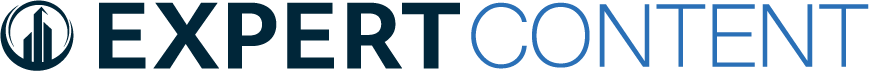 Online Banking Journey
Email
This is a series if 3 emails sent to the customer to remind them of the benefits of online banking.




*All communications should be reviewed prior to initiating the journey.
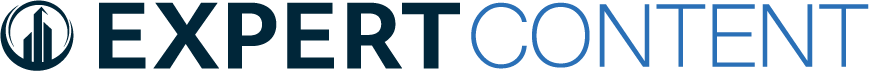 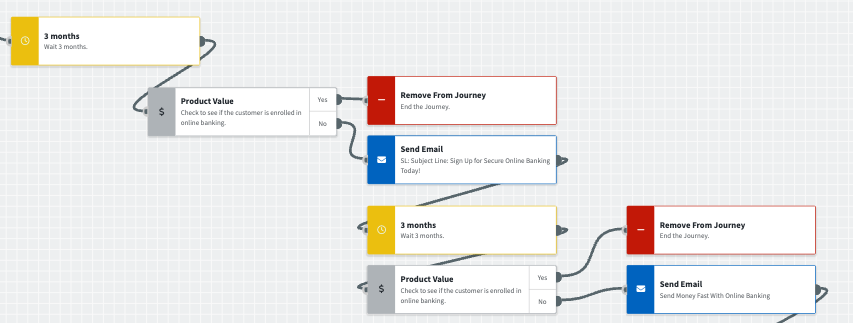 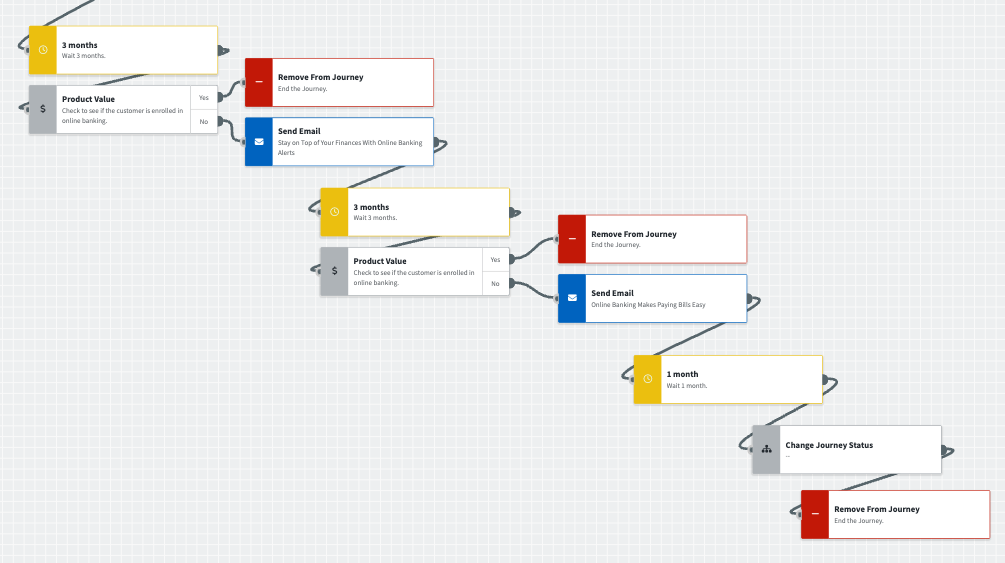 Journey Map Notes:
Keep emails that work for your organization, swap with custom, or add these emails to your existing campaigns.
Adjust onramps with organization specific groups and Focused View outcomes.
Online Banking Journey
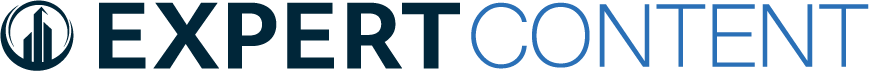 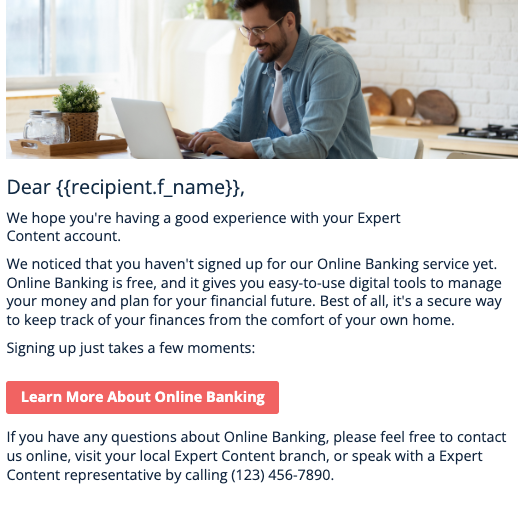 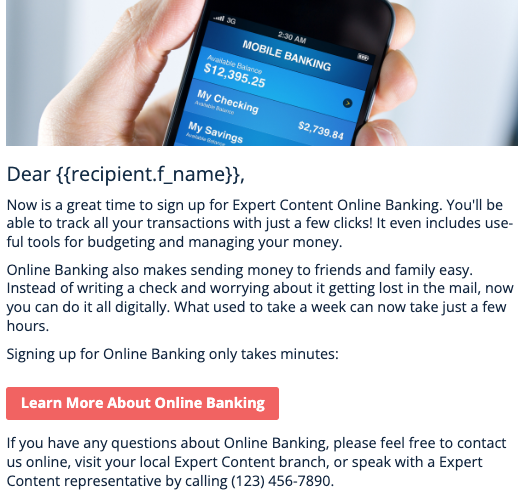 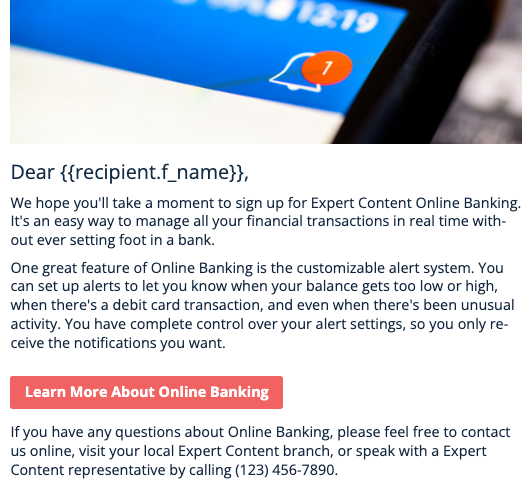 Email Subject:
Sign up for secure online banking today!
Send money fast with online banking
Stay on top of your finances with online banking alerts
[Speaker Notes: This page should be used for JOURNEY EMAILS (duplicate as needed)]